ГОРОДА - ГЕРОИ
«Этих дней 
не смолкнет слава!»
подготовила Рогачева И.А.,
 учитель начальных классов, МАОУ СОШ № 22
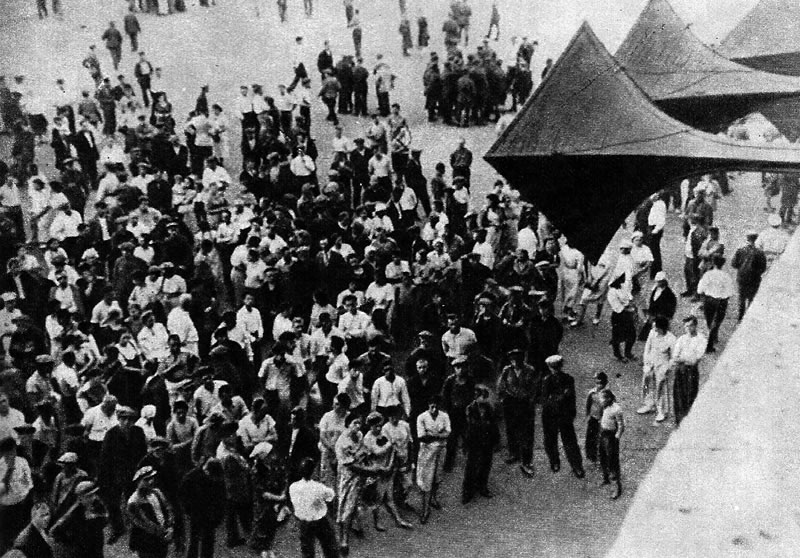 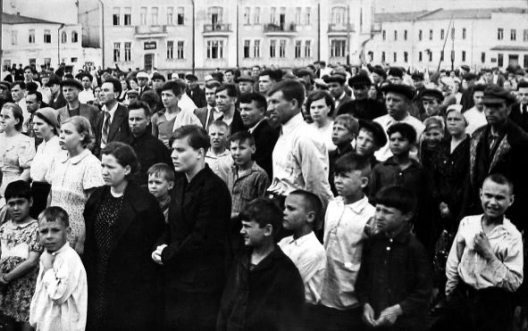 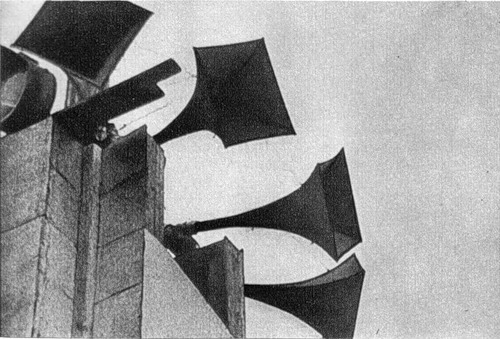 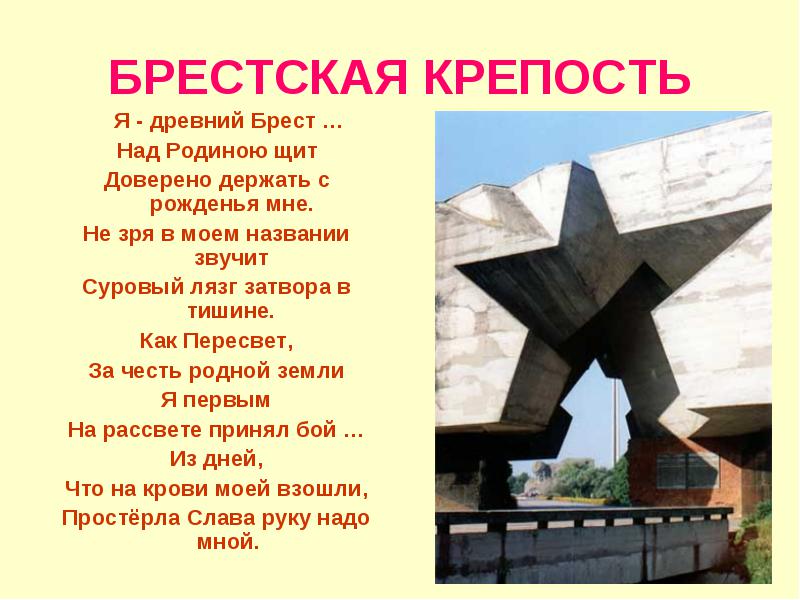 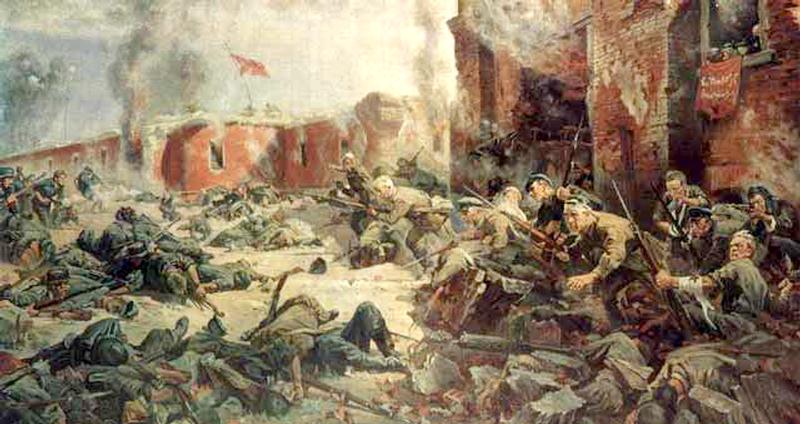 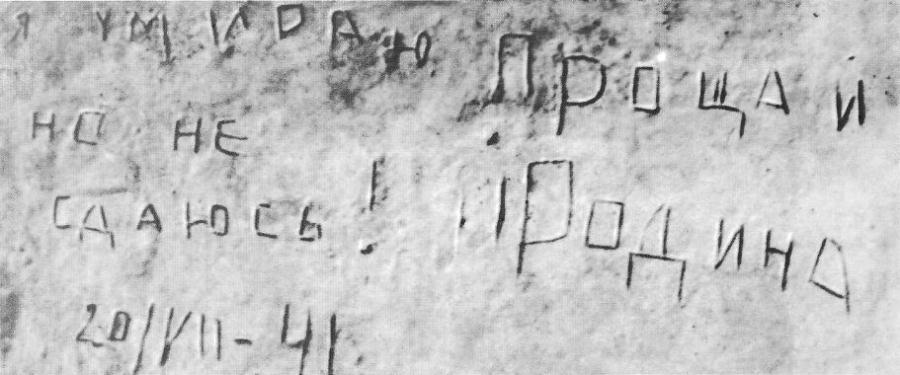 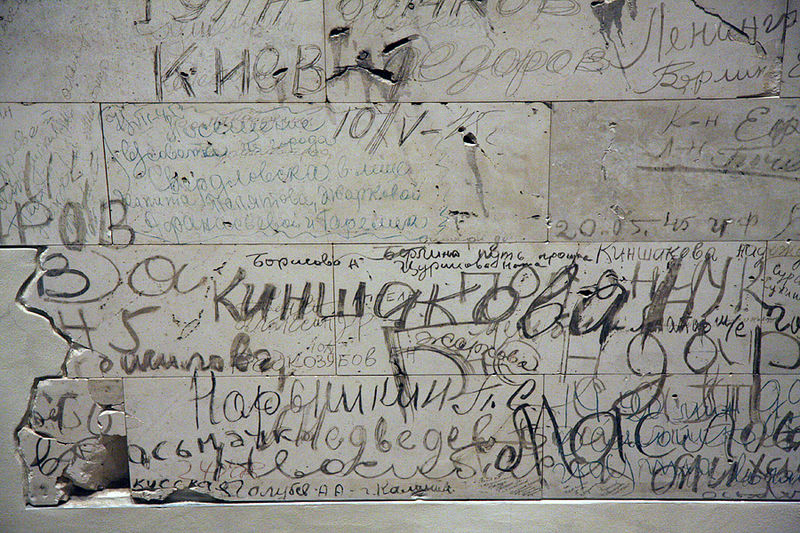 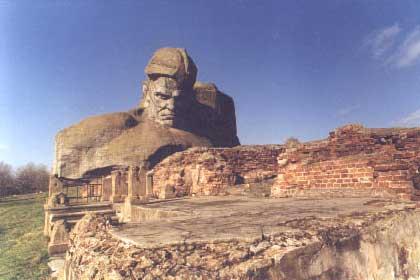 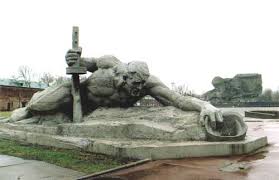 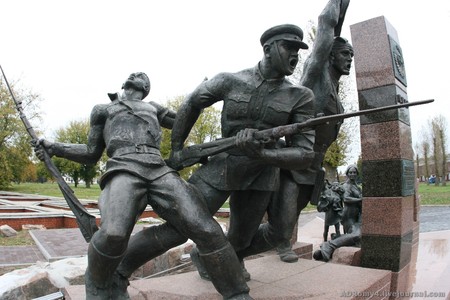 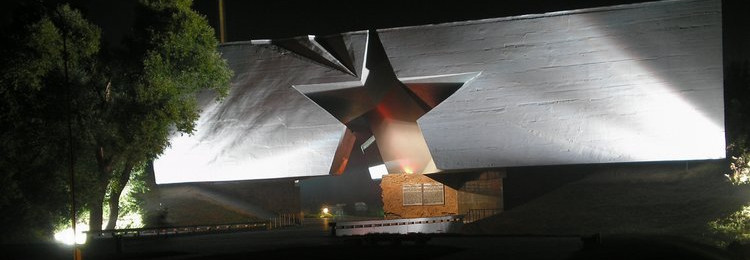 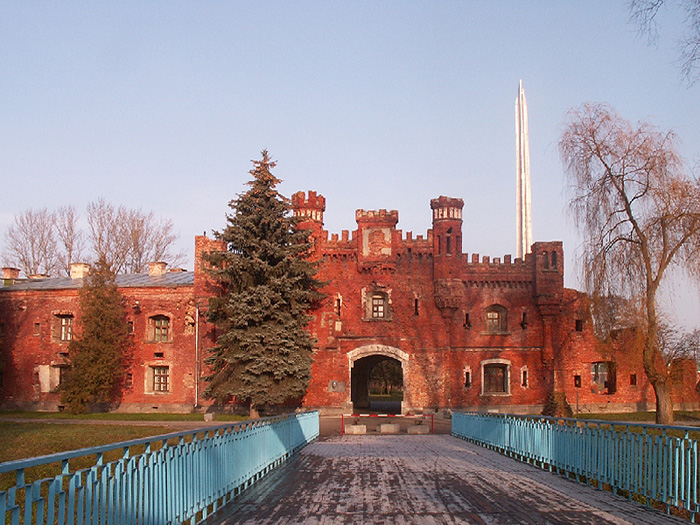 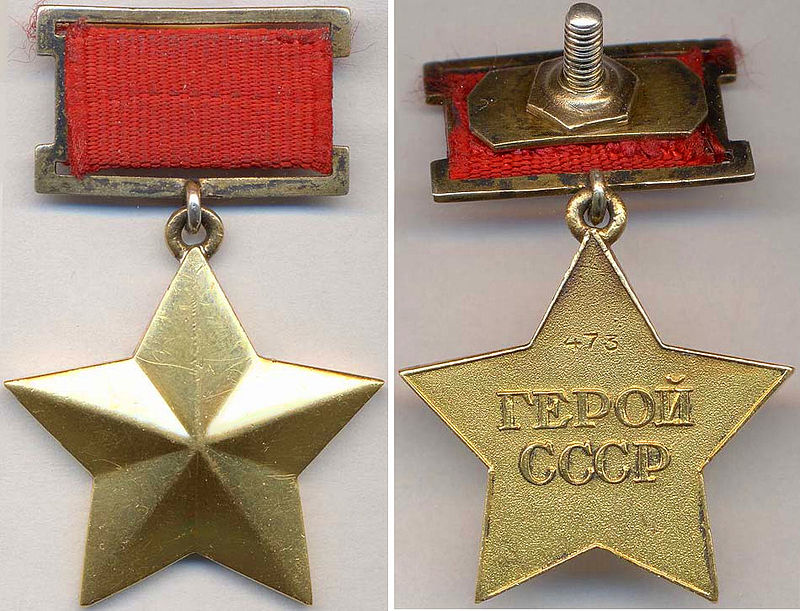 Брест
БРЕСТ
СТАЛИНГРАД
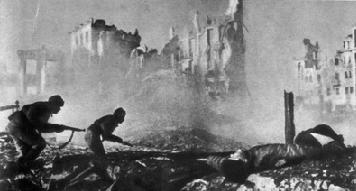 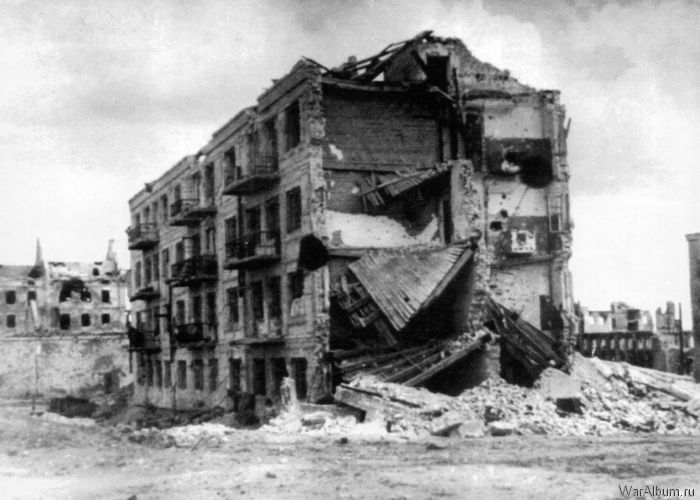 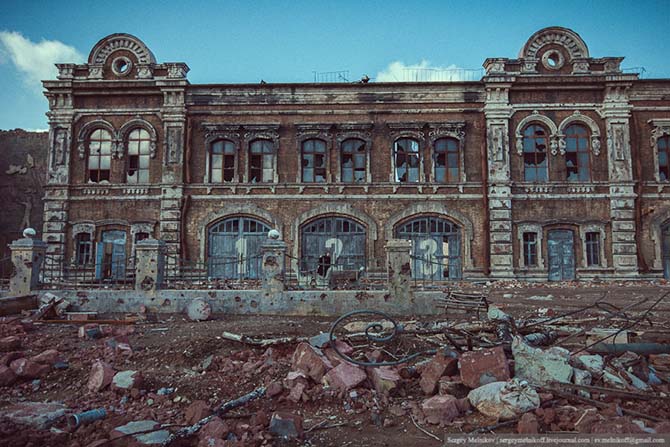 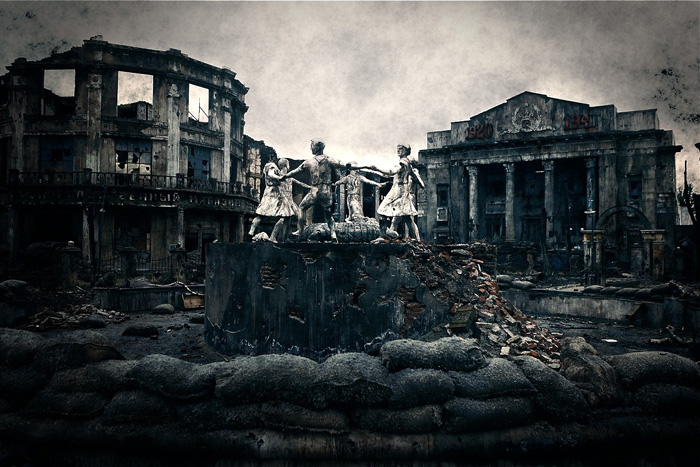 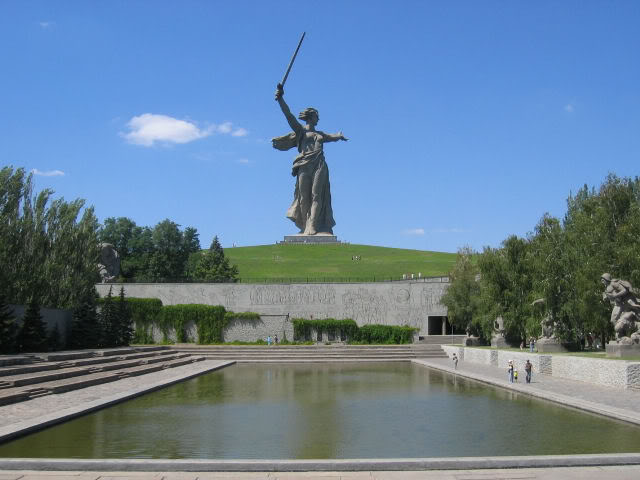 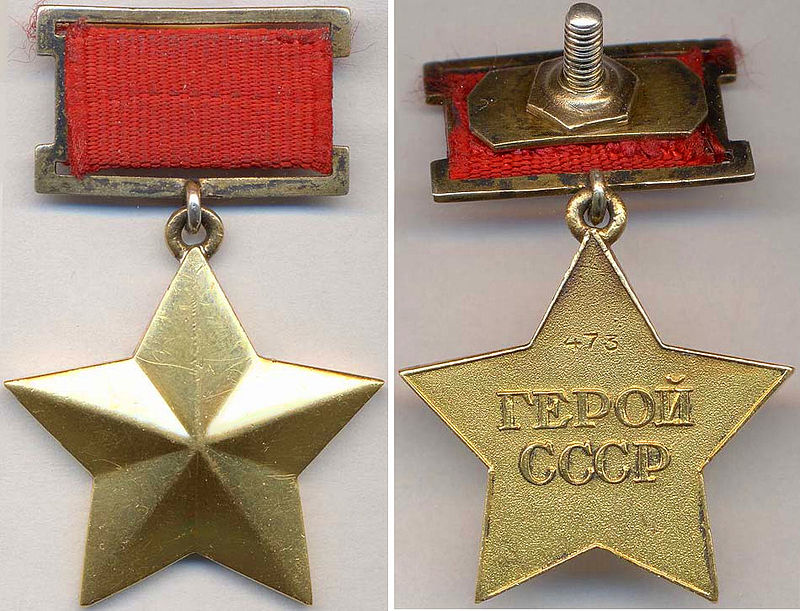 Сталинград –Волгоград
Минск
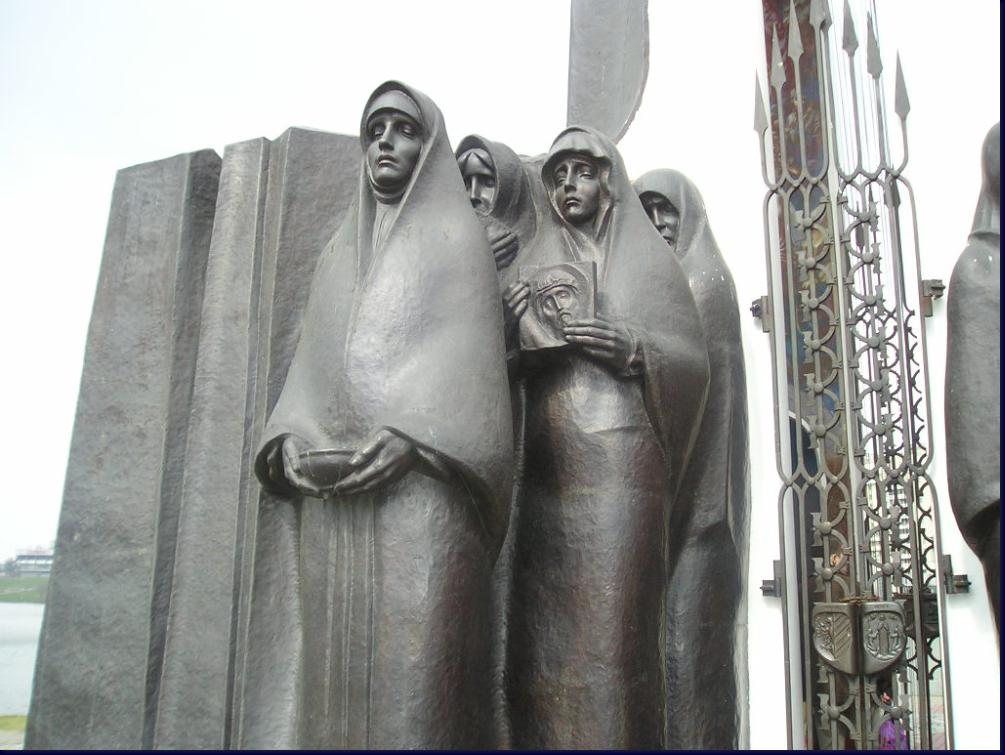 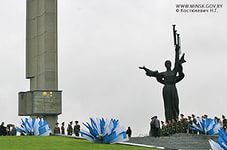 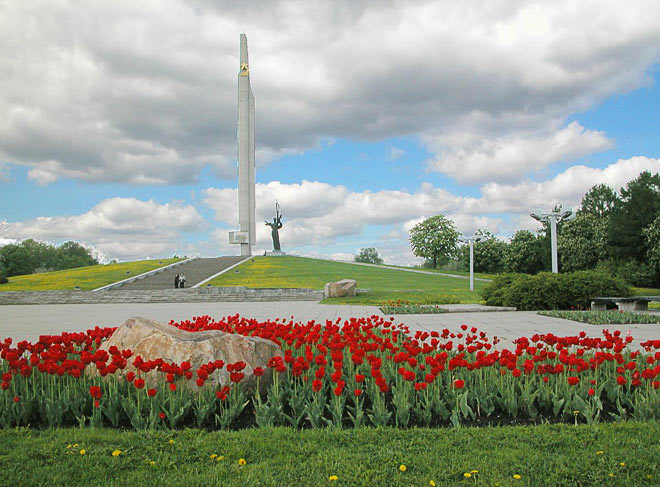 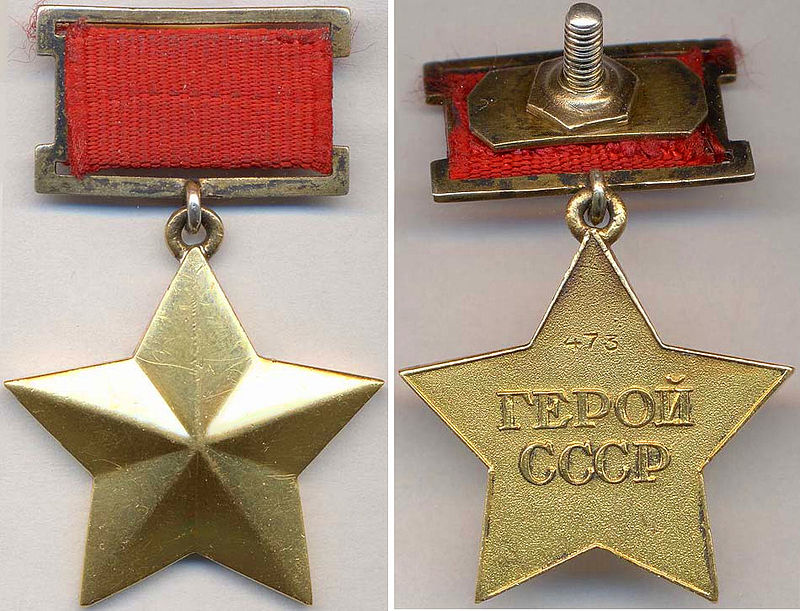 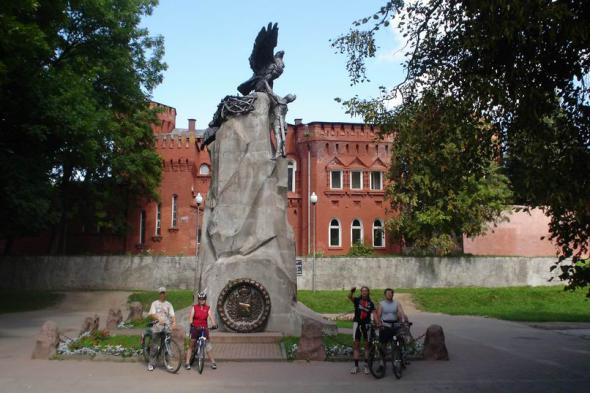 Смоленск
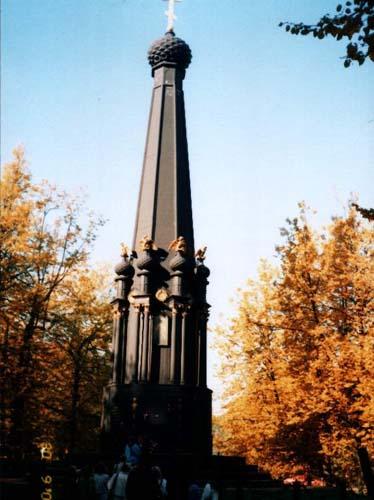 Памятник
защитникам
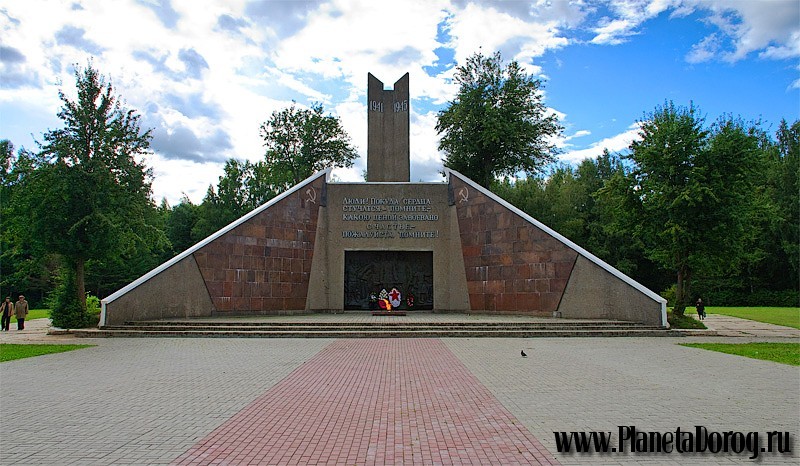 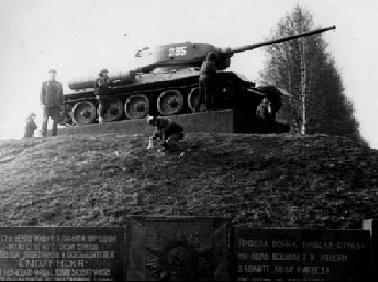 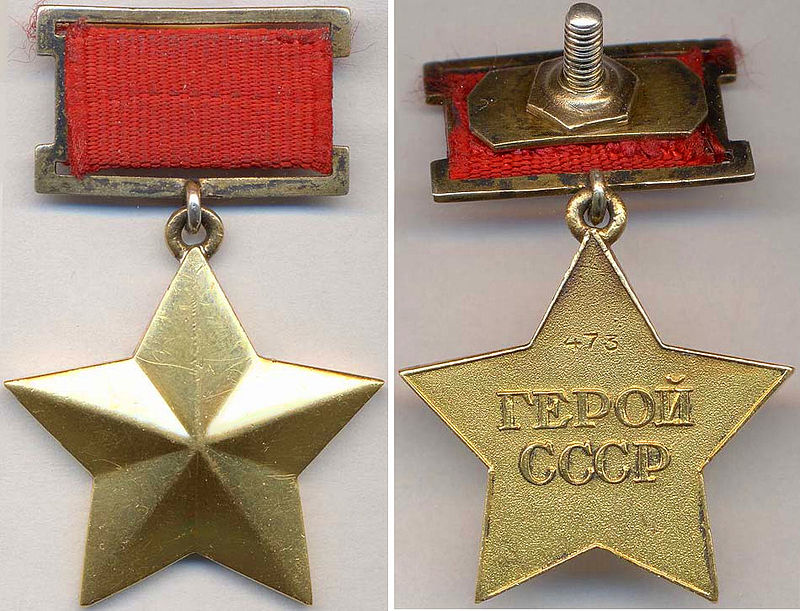